Transformations of Functions and their Graphs
Mr. Perone
Precalculus, 2013
Adapted from Mary Dwyer Wolfe, Ph.D., Macon State College
Summary of Shift Transformations
Translations
Horizontal Shifts
If h is a real number and y = f(x) is a function, we say that the graph of  y = f(x - h)  is the graph of f(x) shifted horizontally by h units.  If h follows a minus sign,  then the shift is right and if h follows a + sign, then the shift is left.
Vertical Shifts
If k is a real number and y = f(x) is a function, we say that the graph of  y = f(x) + k is the graph of f(x) shifted vertically by k units.  If k > 0 then the shift is upward and if k < 0, the shift is downward.
Horizontal Translation
Shift to the left by h: y=a(x+h)+k
Shift to the right by h: y=a(x-h)+k
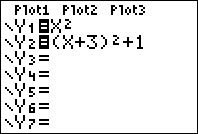 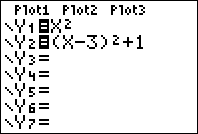 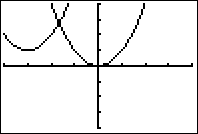 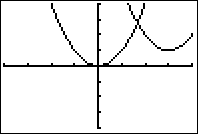 x
|x|
2
2
1
1
0
0
1
1
2
2
Practice Horizontal Translation
Exercise: Shift to the left by 1
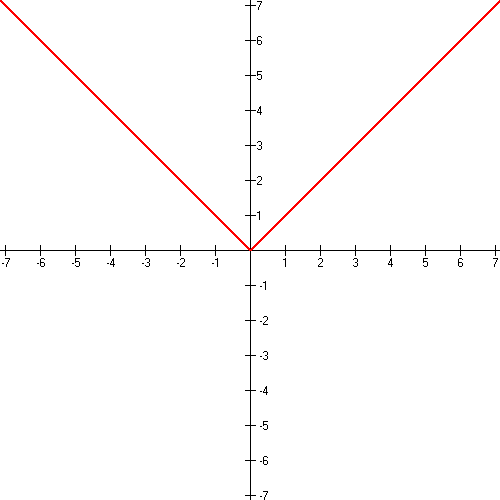 g(x) = |x|
x
|x|
|x + 1|
2
2
1
1
1
0
0
0
1
1
1
2
2
2
3
Practice Horizontal Translation
Graph g(x) = |x + 1|
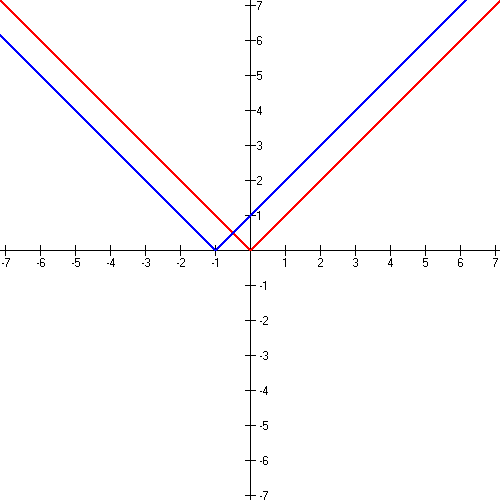 What if we shifted g(x)=|x| by 2 to the right?
x
|x|
|x - 2|
2
2
4
1
1
3
0
0
2
1
1
1
2
2
0
Practice Horizontal Translation
Graph g(x) = |x - 2|
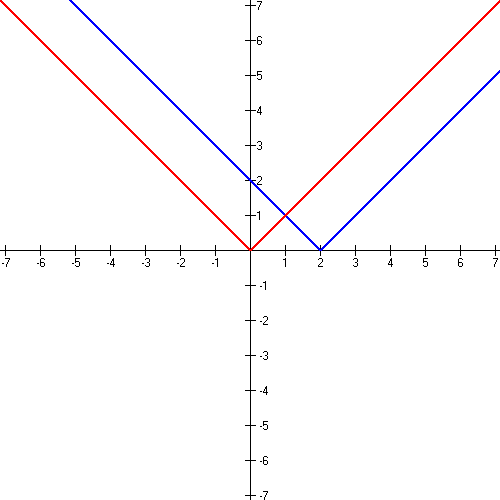 Horizontal Translation
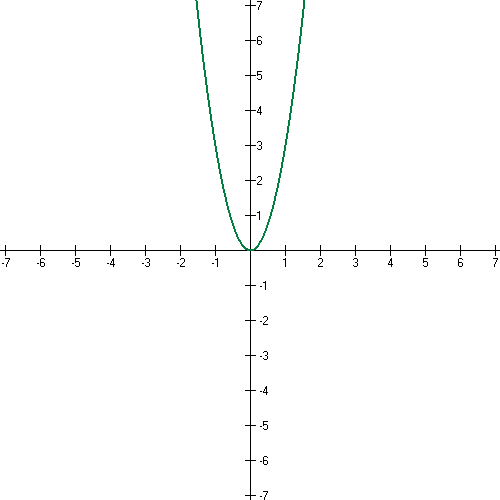 y = 3x2

Shift the function:
LEFT 2
&
RIGHT 2
AND GRAPH
Horizontal Translation
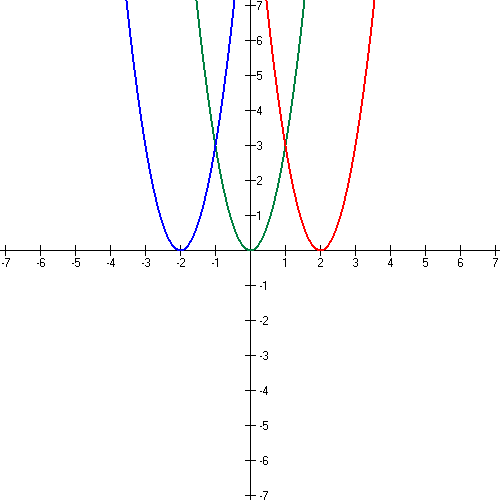 y = 3x2
y = 3(x+2)2
y = 3(x-2)2
Translations
What translation could be applied to the left graph to obtain the right graph?
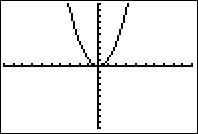 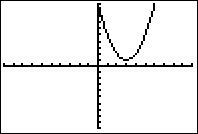 y = ???
Translations
Graphic Representations:
Following the vertex, it appears that the vertex, and hence all the points, have been shifted up 1 unit and right 3 units.
x
|x|
2
2
1
1
0
0
1
1
2
2
Vertical Translation Example
Graph y = |x|
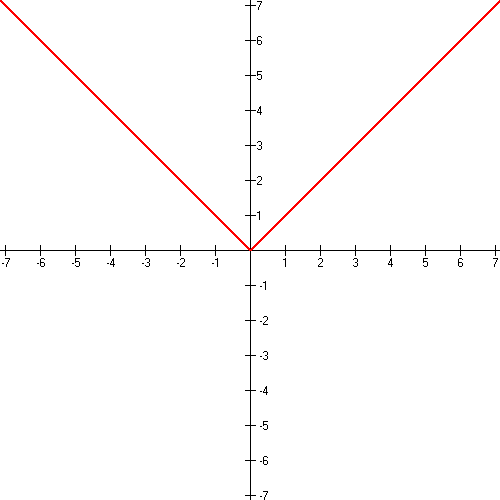 x
|x|
|x|+2
2
2
4
1
1
3
0
0
2
1
1
3
2
2
4
Vertical Translation Example
Graph y = |x| + 2
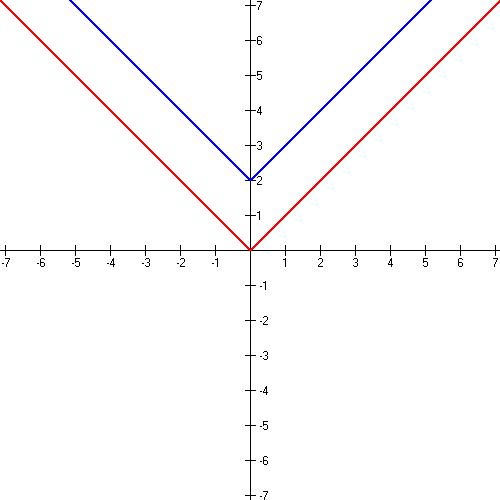 x
|x|
|x| -1
2
2
1
1
1
0
0
0
-1
1
1
0
2
2
1
Vertical Translation Example
Graph y = |x| - 1
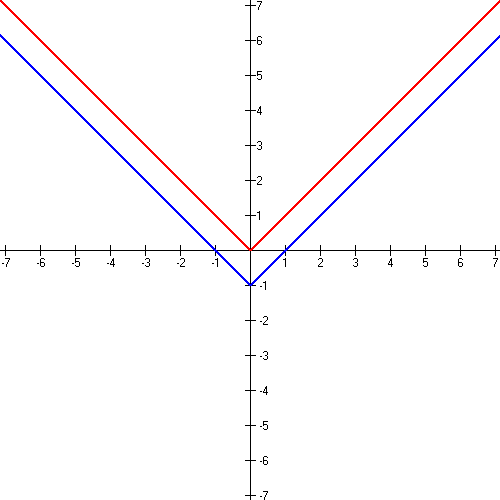 Practice Vertical Translations
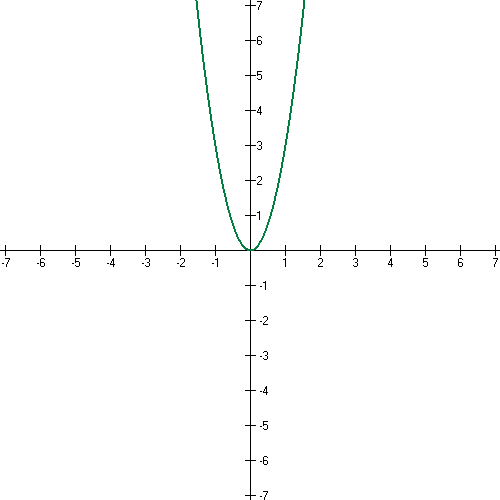 y = 3x2
Now shift the formula vertically up and down. Sketch the graph.
Let’s say you chose:3 down
2 up.
Practice Vertical Translations
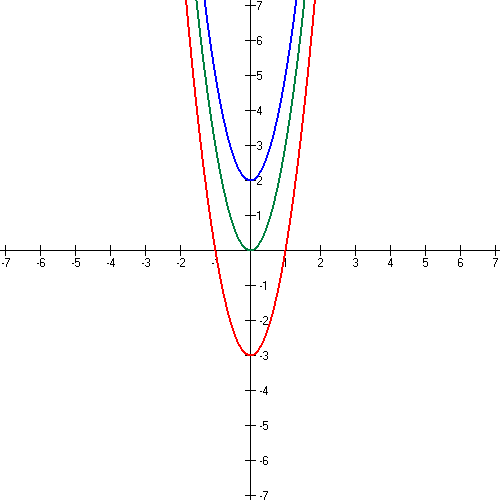 y = 3x2
y = 3x2 – 3
y = 3x2 + 2
Practice Vertical Translations
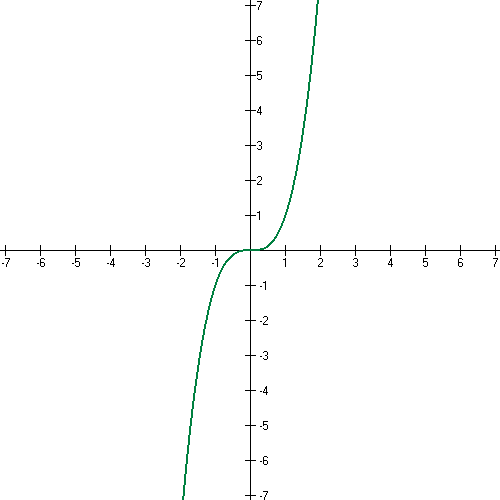 Parent Function
y = x3
What are the equations after the shift?
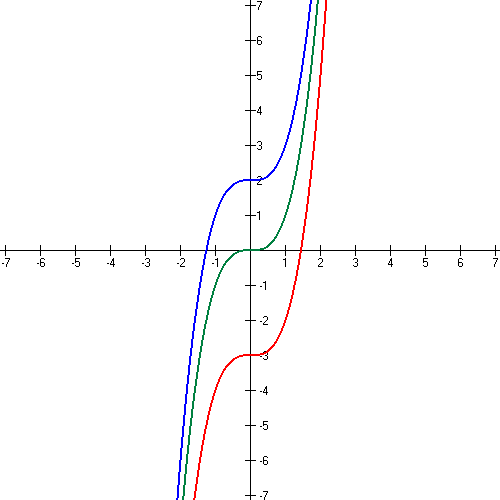 y = x3
y = x3 – 3

y = x3 + 2
Translations
Getting back to our unfinished task:
1
3
The vertex has been shifted up 1 unit and right 3 units.
Translations
Compare the following 2 graphs by explaining what to do to the graph of the first function to obtain the graph of the second function.

f(x) = x4	
g(x) = (x – 3)4 - 2
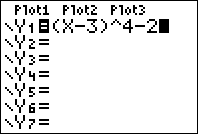 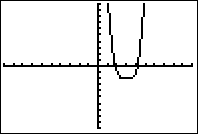 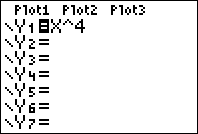 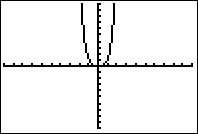 Summary of Shift Transformations
Reflections
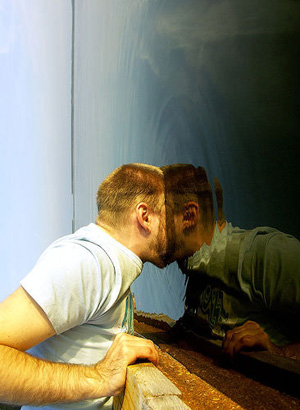 Reflection:
Reflection:  (across the x-axis)
The graph of the function, y = - f(x) is the reflection of the graph of the function y = f(x).
Example Reflection over x-axis
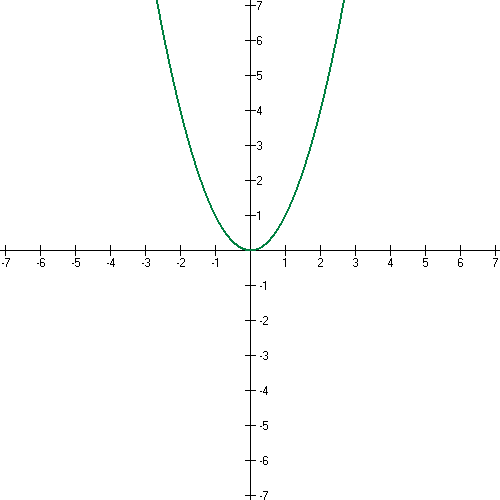 f(x) = x2
Example Reflection over x-axis
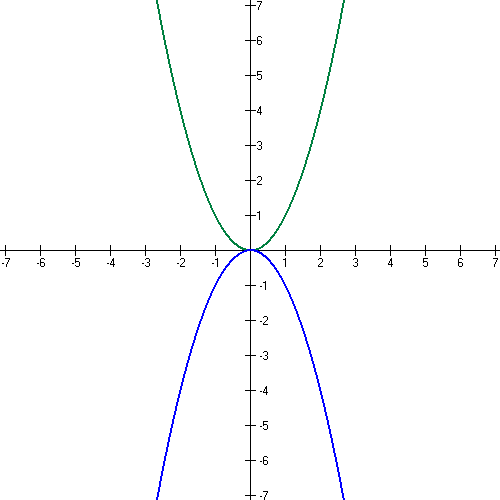 f(x) = x2
f(x) = -x2
Example Reflection over x-axis
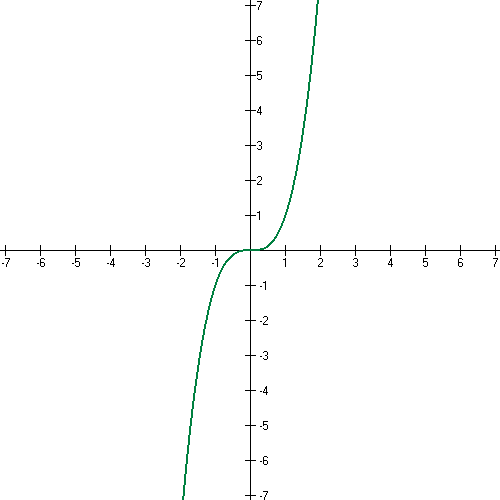 f(x) = x3
Example Reflection over x-axis
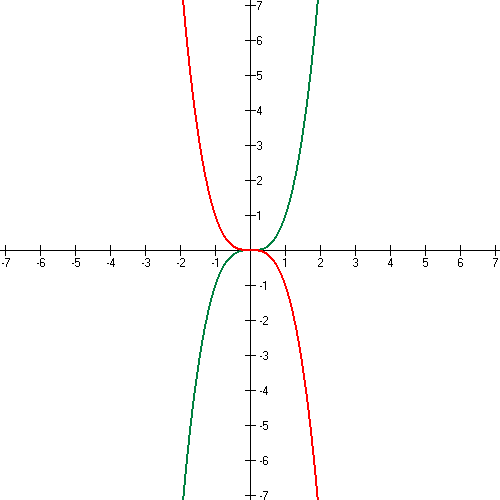 f(x) = x3
f(x) = -x3
Example Reflection over x-axis
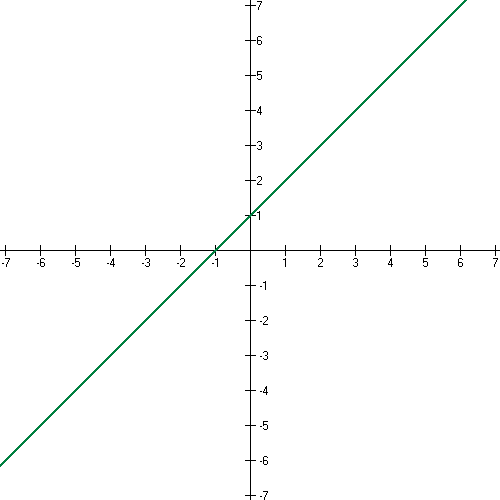 f(x) = x + 1
Example Reflection over x-axis
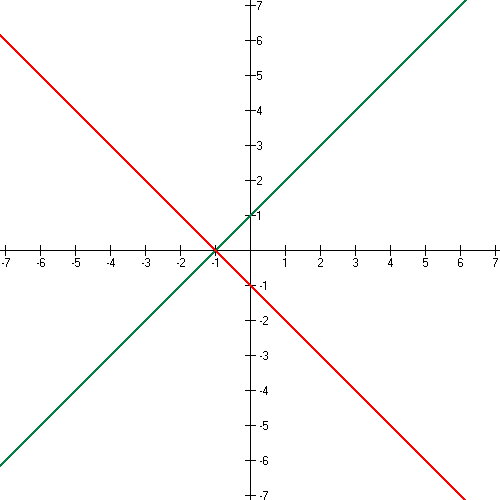 f(x) = x + 1
f(x) = -(x + 1) = -x - 1
Reflection:
Reflection:  (across the x-axis)
The graph of the function, y = - f(x) is the reflection of the graph of the function y = f(x).
Reflection:  (across the y-axis)
The graph of the function, y = f(-x) is the reflection of the graph of the function y = f(x).
Example Reflection over y-axis
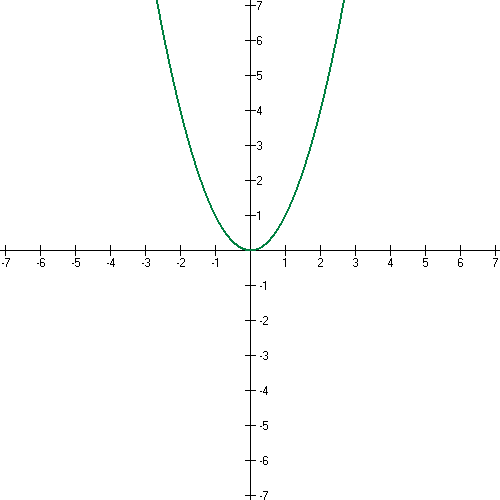 f(x) = x2
Example Reflection over y-axis
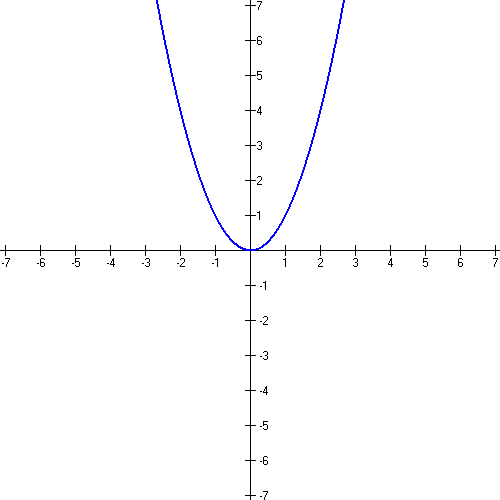 f(x) = x2
f(-x) = (-x)2 = x2
Example Reflection over y-axis
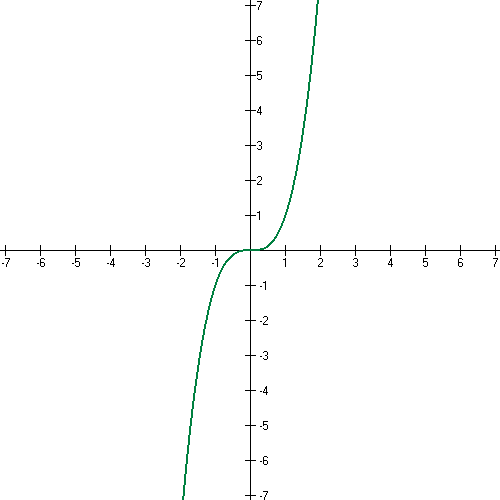 f(x) = x3
Example Reflection over y-axis
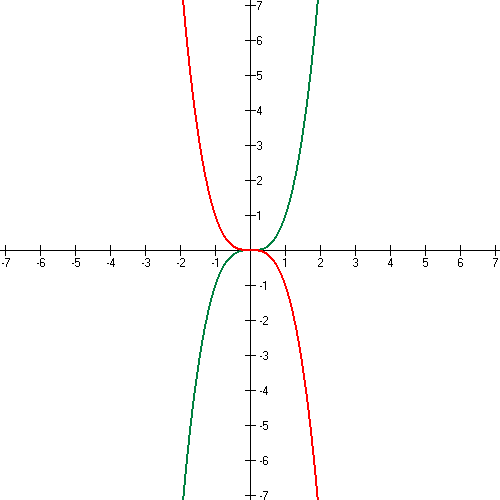 f(x) = x3
f(-x) = (-x)3 = -x3
Example Reflection over y-axis
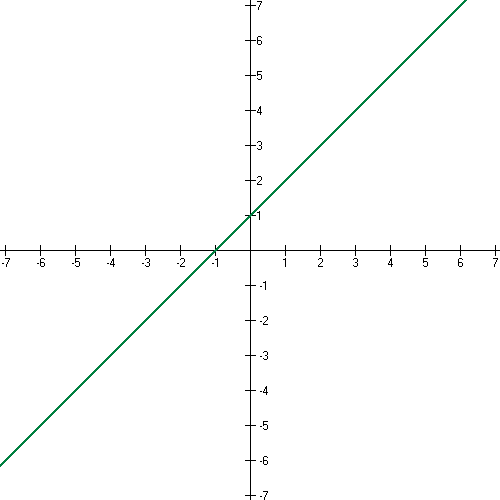 f(x) = x + 1
Example Reflection over y-axis
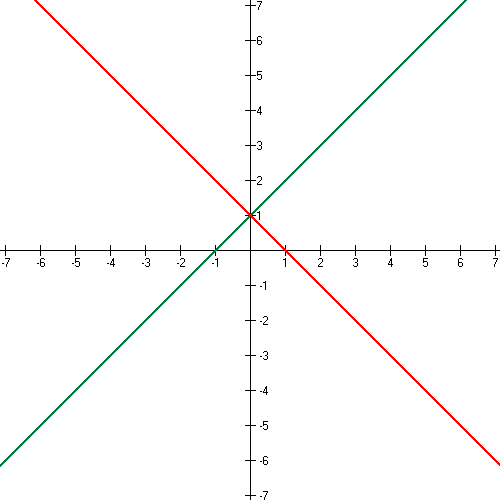 f(x) = x + 1
f(-x) = -x + 1
http://www.mathgv.com/
Dilations (Nonrigid)(Vertical Stretch and Shrink)
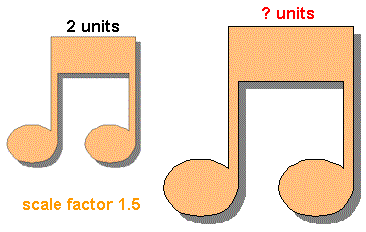 Dilations (Stretches and Shrinks)
Definitions:  Vertical Stretching and Shrinking
The graph of  y = af(x) is obtained from the graph of  y = f(x) by 
 a). stretching the graph of y = f ( x) by a when a > 1, or
 b). shrinking the graph of y = f ( x) by a when  0 < a < 1.
Vertical Stretch
Vertical Shrink
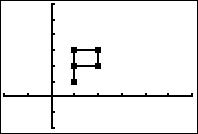 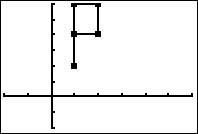 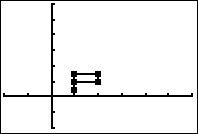 Example Vertical Stretching/Shrinking
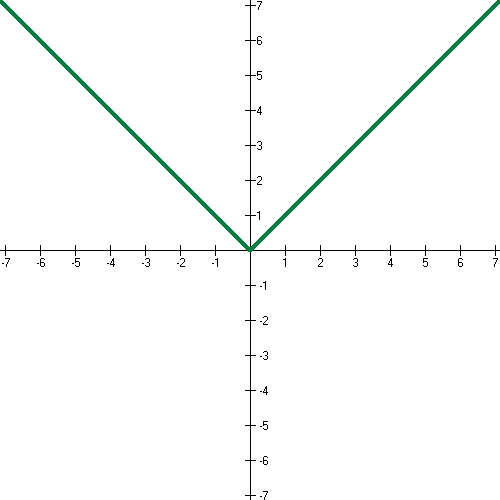 y = |x|
Example: Vertical Stretching/Shrinking
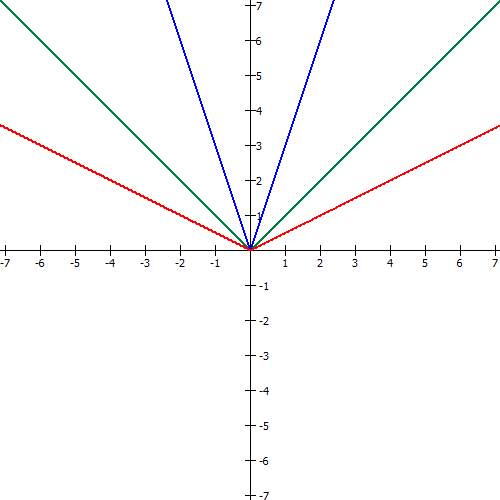 y = |x|
y = 0.5|x|

y = 3|x|
What is this?
Base Function
y = |x|

y = ????
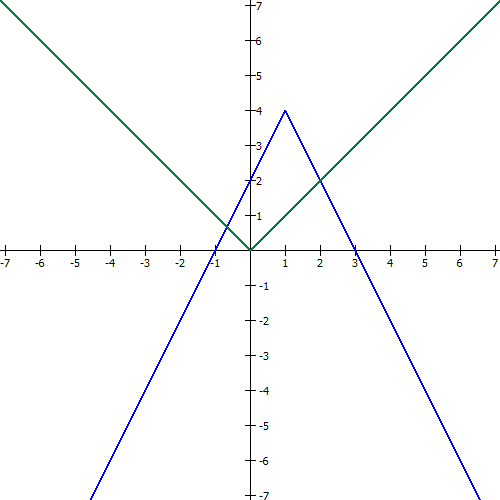 y = -2|x -1| + 4
Multiple Transformations
Procedure:  Multiple Transformations
Graph a function involving more than one transformation in the following order:
Horizontal translation
Stretching or shrinking
Reflecting
Vertical translation
Graphing with More than One Transformation
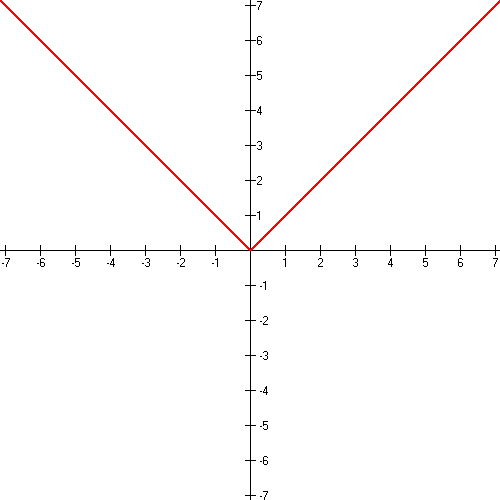 Graph  -|x – 2| + 1
First graph f(x) = |x|
Graphing with More than One Transformation
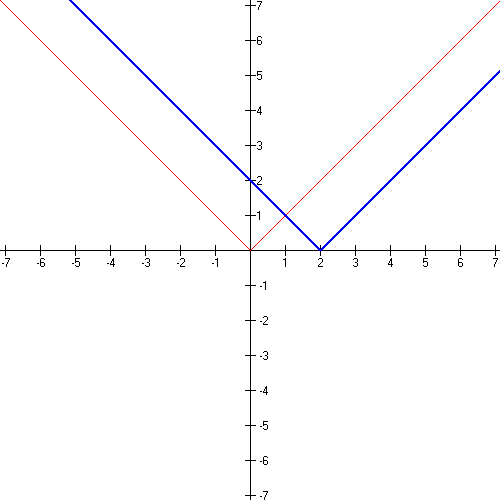 Graph f(x) = -|x – 2| + 1
First graph f(x) = |x|
	1. Perform horizontal 
	    translation: f(x) = |x-2|
	The graph shifts 2 to the right.
Graphing with More than One Transformation
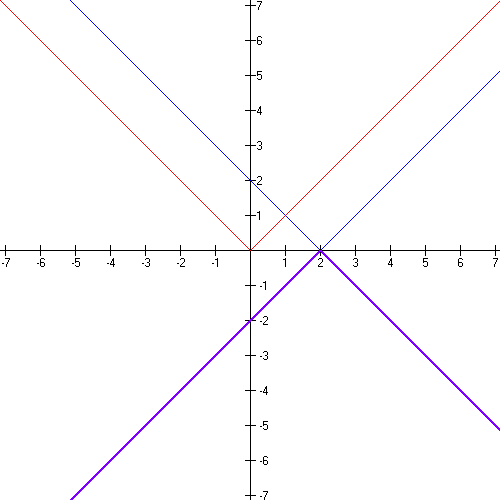 Graph f(x) = -|x – 2| + 1
First graph f(x) = |x|
	1. Perform horizontal 
	    translation: f(x) = |x-2|
	The graph shifts 2 to the right.
	2. There is no stretch
	3. Reflect in x-axis: 
		f(x) = -|x-2|
Graphing with More than One Transformation
Graph f(x) = -|x – 2| + 1
First graph f(x) = |x|
	1. Perform horizontal 
	    translation: f(x) = |x-2|
	The graph shifts 2 to the right.
	2. There is no stretch
	3. Reflect in x-axis: 
		f(x) = -|x-2|
	4. Perform vertical 
	    translation: 
		f(x) = -|x-2| + 1
	The graph shifts up 1 unit.
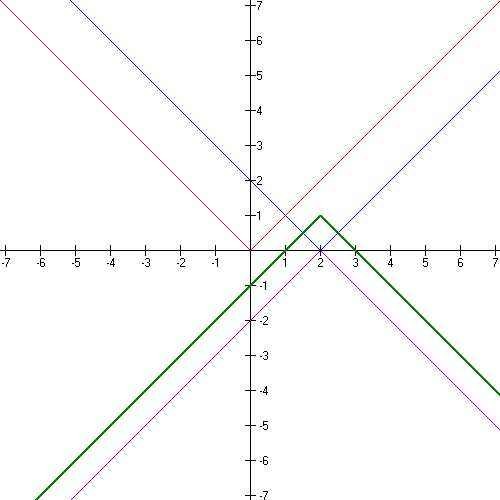 Graphing with More than One Transformation
Graph f(x) = -|x – 2| + 1
First graph f(x) = |x|
	1. Perform horizontal 
	    translation: f(x) = |x-2|
	The graph shifts 2 to the right.
	2. There is no stretch
	3. Reflect in x-axis: 
		f(x) = -|x-2|
	4. Perform vertical 
	    translation: 
		f(x) = -|x-2| + 1
	The graph shifts up 1 unit.
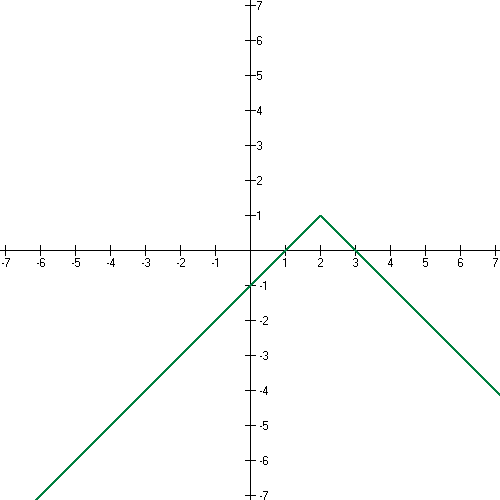